Using Data Analytics to Predict Peer-Group Effects on Student Exam Results
Philip Scanlon & Alan F Smeaton
Agenda
Research question.

Research Area: 
Learning Analytics
Groups
Social Network Analysis

  Methodology
  Conclusions
2
[Speaker Notes: Bases of research
Research Domains: 
	Learning analytics as an approach to data collection
	Understanding Group – formation and influences – dynamics
	SNA – tools for analysis of collected data
Methodologies to dealing with the questions]
Research Questions
Can we identify the make-up of student social and academic groups from the analysis of a students digital footprint at university?
 
Does the number of groups a student is a member of, influence the academic performance of the student? 

Does the make-up of a group dictate the academic performance of the students in the group?
3
[Speaker Notes: Primary Question Can we identify the make-up of group]
Learning Analytics
“learning analytics is about collecting traces that learners leave behind and using those traces to improve learning” (Erik Duval )

Data Sources:
Learning Management Systems (Moodle/Blackboard/Moocs)
Use of University Assets (ICT/Library)
Eduroam (wifi)

Requirement:
Extracting value from learning-related data.
4
[Speaker Notes: Duval (RIP) served on the executive committee of the Society for Learning Analytics Research (SoLAR)
DATA sources – in University environment. Virtual Learning Environment
Mooc Massive Open Online Courses (free online courses)
	ICT – PC
	Library access/ book rental/ book research
	Eduroam - requests]
Groups:
“A coming together of individuals for a purposeful experience or satisfy some common goal”. (Jarleth Benson 2009)

Exogenous groups
	Formal - Having an external cause or origin.
Endogenous groups 
	Informal - Having an internal cause or origin.

Requirement. 
	What groups do students become members of.
5
[Speaker Notes: We will be identifying Groups and looking at their composition and their influence on their members.

Students are initially formed into  Exogenous groups by the university administrators.
Classes normally have group assignments and in the early days lecturers put student in groups – RANDOMLY
Endogenously formed groups are those that occur between students because.
Country, county, background???

What Groups – Academic and Social (friends/clubs-socities)]
Social Network Analysis
“to identify patterns or regularities of inter-relationships among interacting units.” (Wasserman. 2008)

													**		**
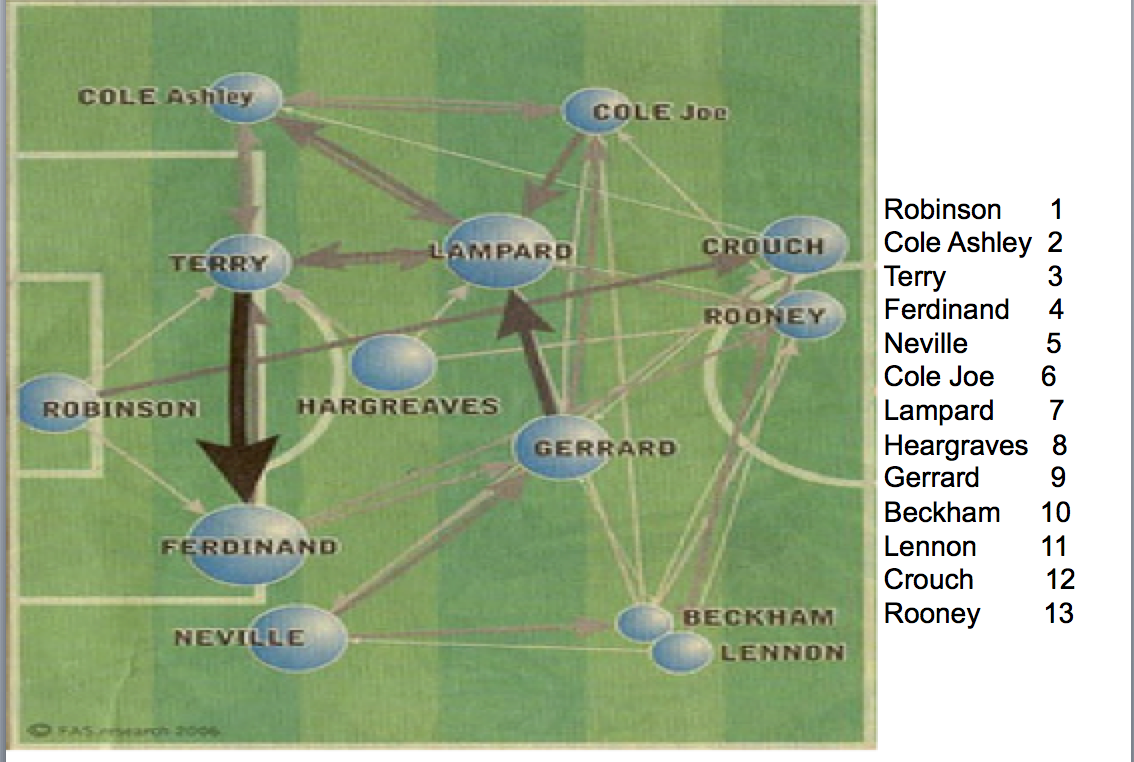 ** Dr D Gruber( 2009)
6
[Speaker Notes: Interaction between members of a group
Any team sport  - population or domain
TRIAD  - Terry, Lampard and Cole – different interaction than Gerard-Rooney- Beckham
Illustrate interactions and strength of interaction]
Data Set
Data:
University Population 			12,000 
Participating Modules 			10
Participating Students 			2,028
End of Semester exam results 	1,431

Eduroam (education roaming):
Network Access Points points: 780
Number of “Events” per semester 350m
7
[Speaker Notes: Eduroam - available in 76 territories


Event – request for access.
Large drop off rate:
First years

Module changes.
Exams not sat for illness OR other reason]
Digital Footprint
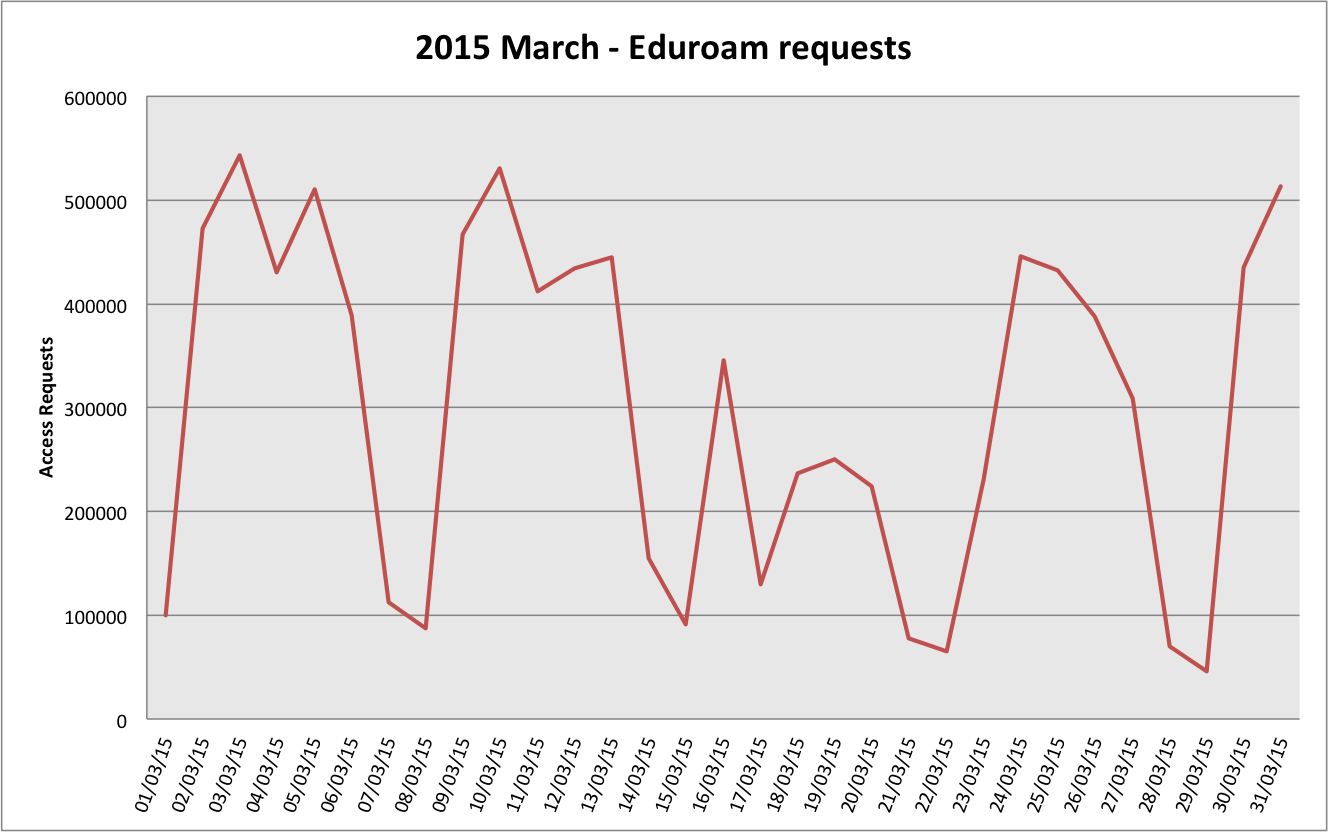 1st – Sunday,  17th - Tuesday
8
[Speaker Notes: Nathan Eagles: “Although humans have the potential for relatively random patterns of behavior, there are easily identifiable routines in every person’s life”]
Slice of time - Location
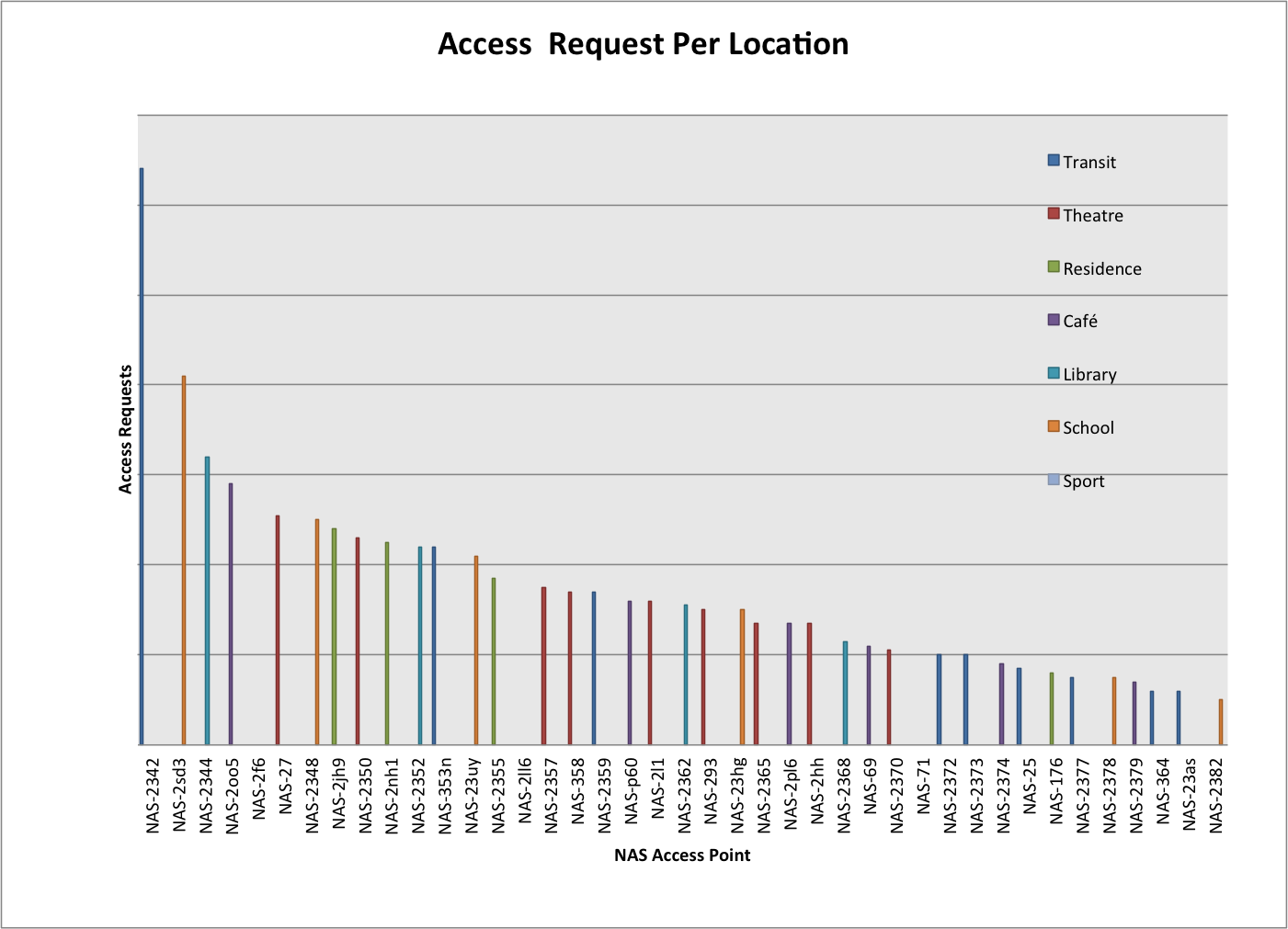 9
[Speaker Notes: Number of OPT_INS people connected to a NAS   - Network Access  Server.

Popular meeting areas]
Methodology
Academic & Social Areas
Subdivision into 7 categorized locations
Academic and Social

Identify groups:
Pairwise Co-location

Pairwise Count
Count of interactions
10
[Speaker Notes: Nathan Eagles: “Although humans have the potential for relatively random patterns of behavior, there are easily identifiable routines in every person’s life”

Pairwise Co-location – identify Two students sharing time and space

Pairwise count: Number of interactions between each pair.]
Sample Module BE101 – Introduction to Cell Biology
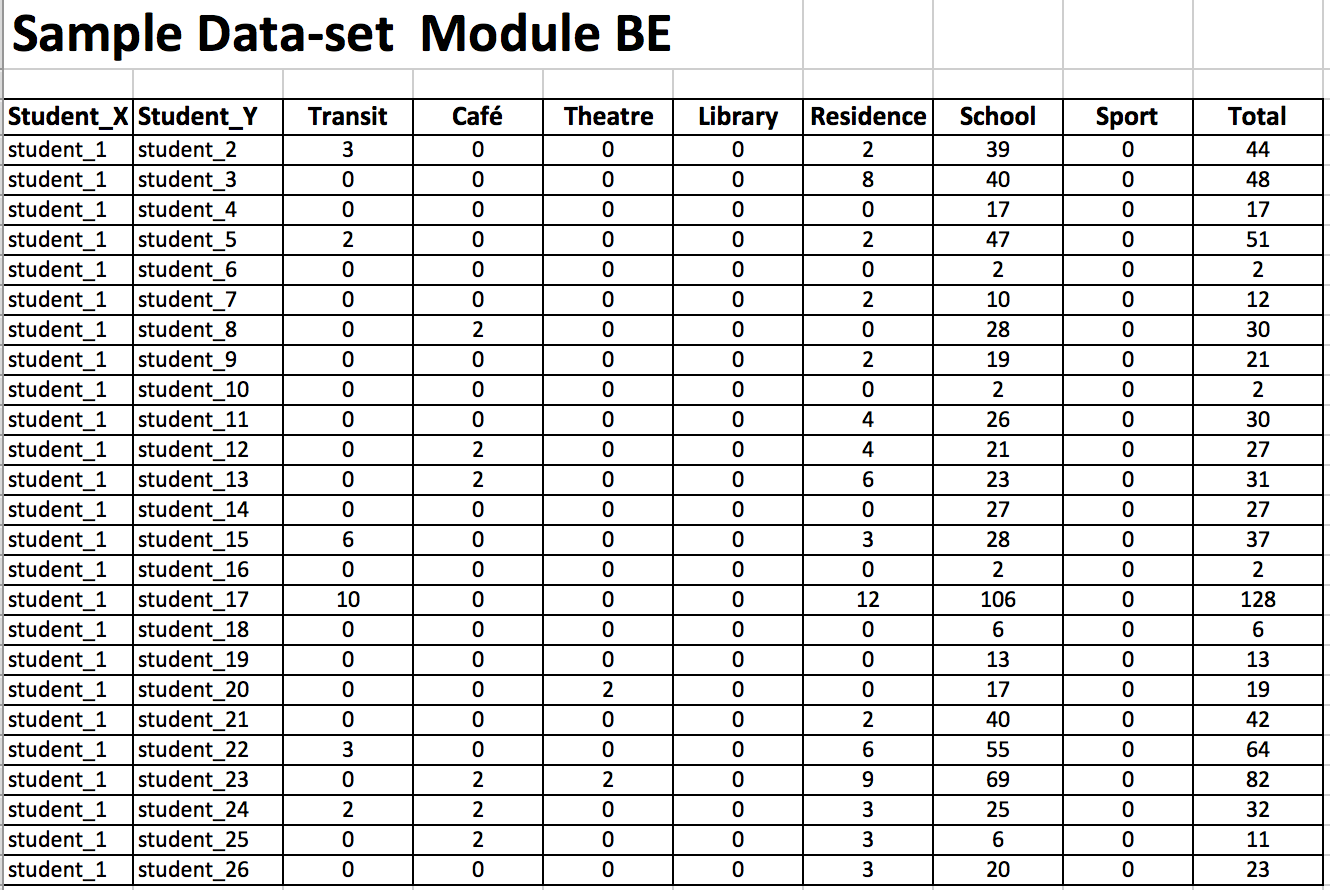 11
[Speaker Notes: Semester: 1 of 1
Degree of a pair]
Analysis:
Extract features per student:

Degree of friends.
Degree of interactions per area
Total degree of interactions per category 
PageRank score  
weighted
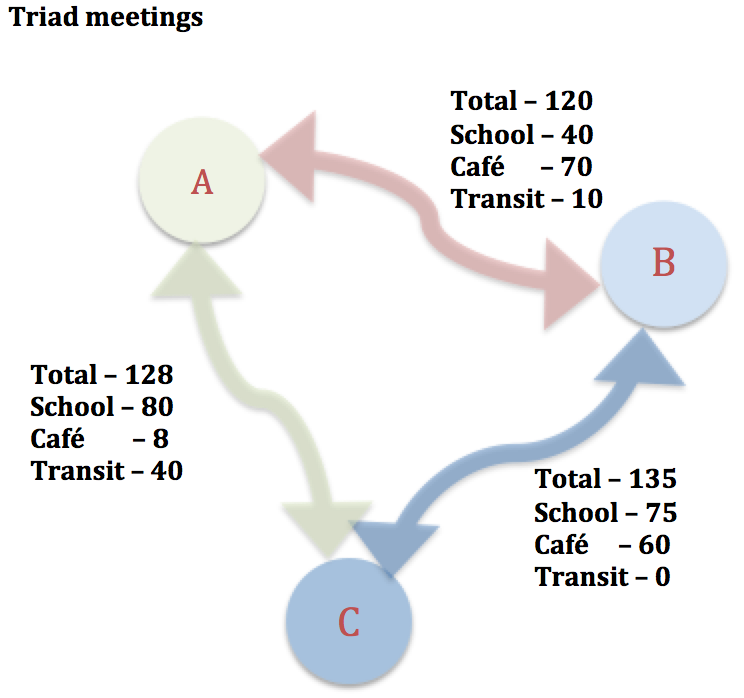 12
[Speaker Notes: PageRank - Google uses to determine a page’s relevance or importance based on the number of “Links” & Rank of those nodes

Similar Total scores – features identify different friendship

Example: Terry- Cole-Lampard  - same pitch, same team but different patterns of play in different area

SNA focus on the interaction rather than the nodes]
Analysis:
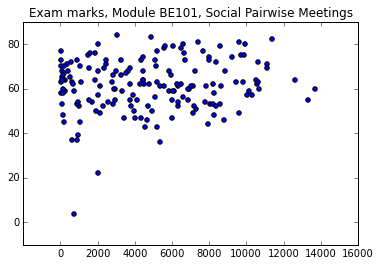 Simple Linear regression.
Pearson 
Ordinary Least Square 


Machine learning Models:
LinearRegression
KNeighborsRegression
13
[Speaker Notes: Results of approx R2 -> .09 to .19 score for  Social and Academic features

First Semester – First Year,

Three weeks before the number of student groups stabilised 

Social selection – seeking out similar students?   Homophily]
Conclusions
Can we identify the make-up of student groups from the analysis of a students digital footprint at university? Yes – Examining pairwise meetings
 
Does the number of groups, a student is a member of, influence the academic performance of the student?  Not conclusive

Does the make-up of a group dictate the academic performance of the students in the group?  Requires further research
14
[Speaker Notes: Main conclusion First Semester First Year students MAY still be in a state of group development (Dynamic Network.)

Indications that  an academic groups has greater effect than Social numbers.


“Research For Knowledge”  Vs “Research with economic returns”…

Environmental planning  _ Group size composition – Location of meetings

Course work design – group work]
Discussion
This project has been funded by Science Foundation Ireland (SFI) under Grant Number SFI/12/RC/2289
15